Study of the collimators for curved beamline at ESS
V. Santoro  D. Di Julio, P. Bentley, 
S. Ansell, G. Muhrer 
ESS
The ESS instrument suite
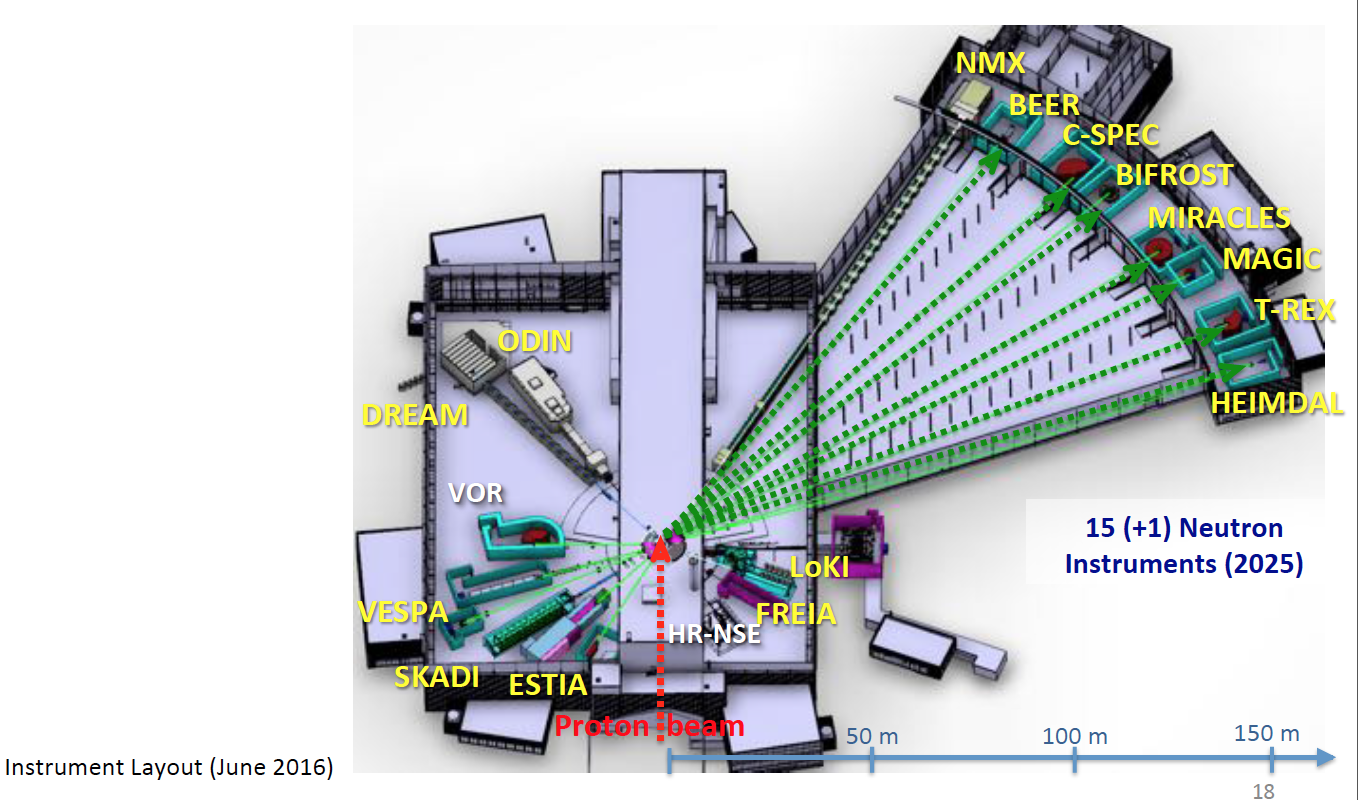 2
The ESS bunker (I)
The ESS bunker is a common shielding structure, which extends from the outer  surface of the monolith, located at 5.5m from the target, to 15 m for the short instrument sector and to 28m in the long instrument sectors 

The  Bunker is filled of components, metallic guides, chopper, shutter collimators. 

We would like to have 
   access to the inside of the
   bunker during maintenance
   in steady operation
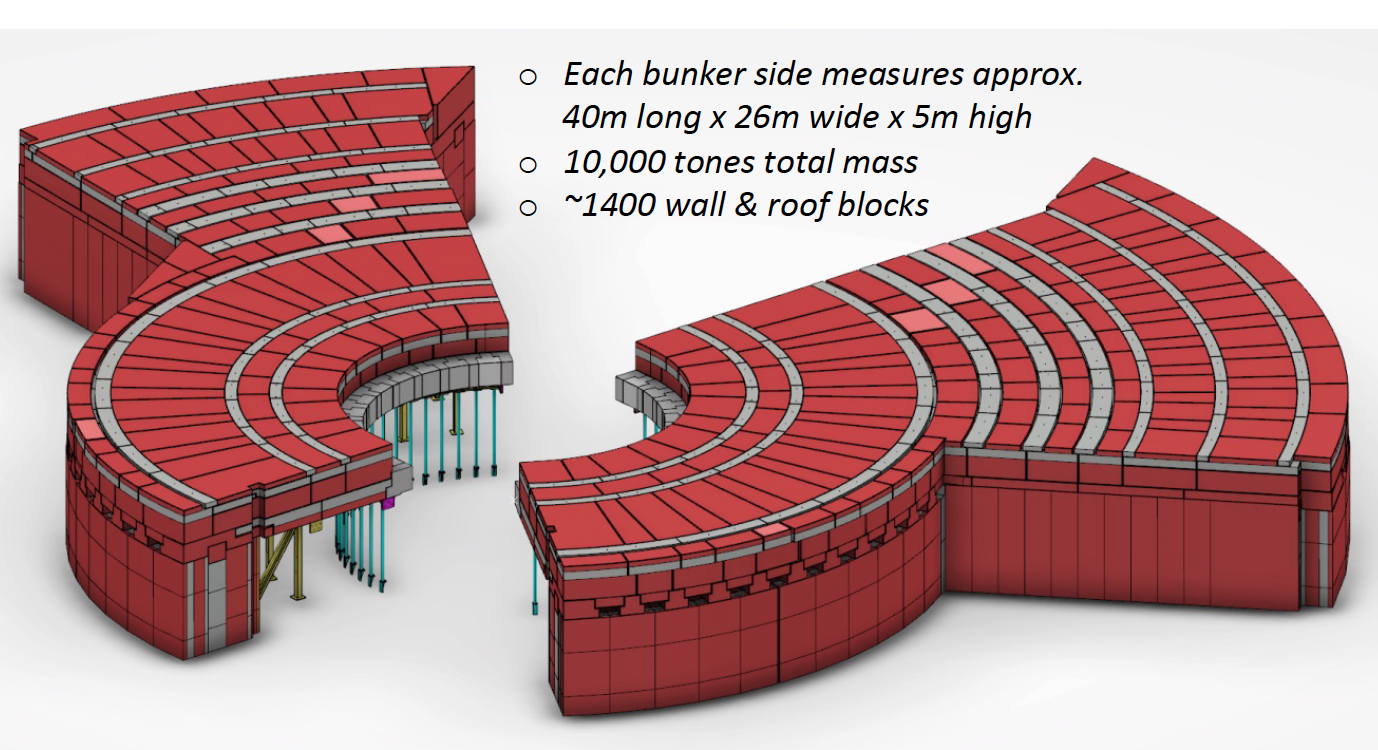 3
The ESS bunker (II)
Bunker Wall
Bunker Wall
Bunker
Bunker
Target
Proton Beam
4
Straight and curved instrument
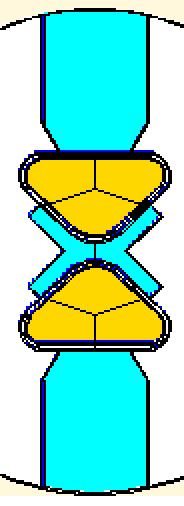 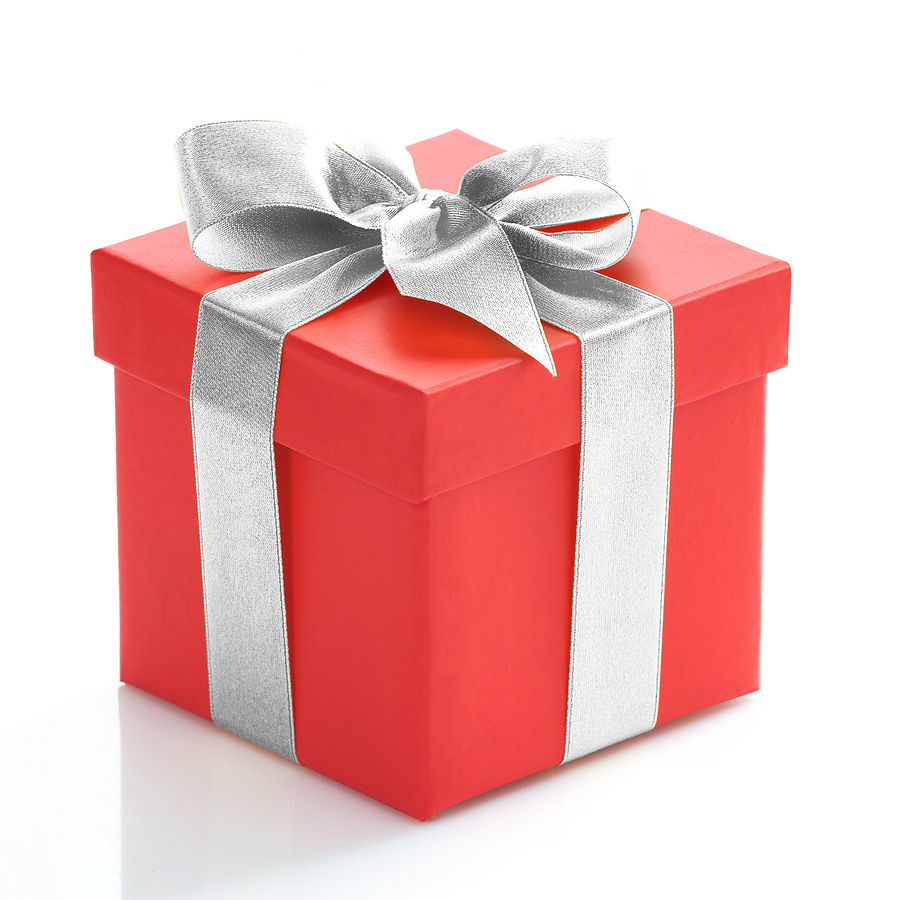 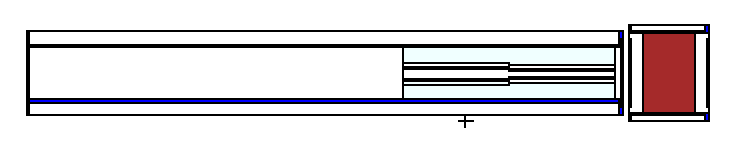 Sample position
Source
High Energy Neutrons 
Cold / thermal   Neutrons
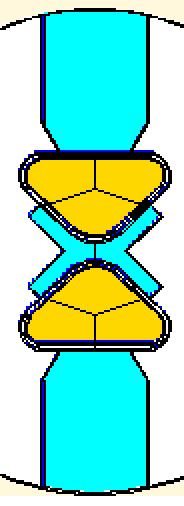 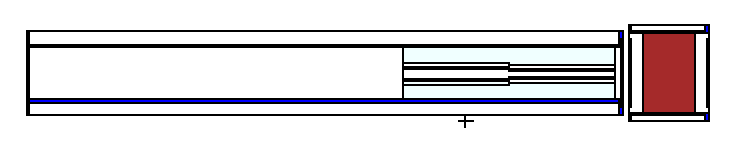 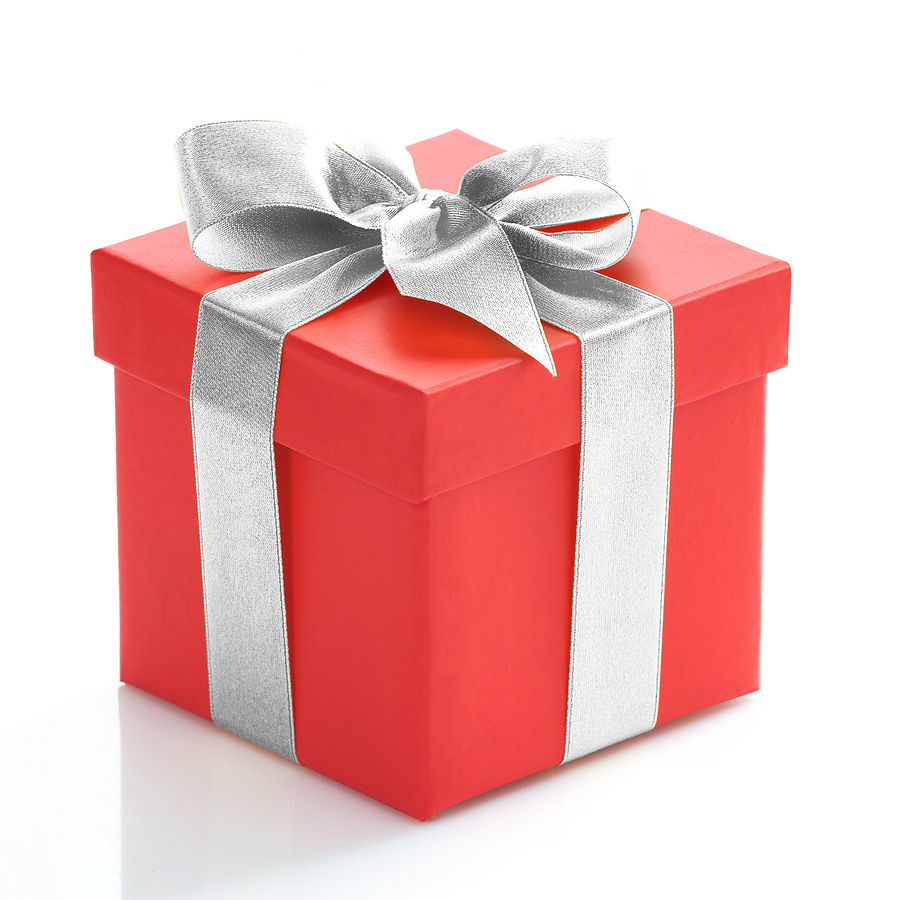 Sample position
Source
5
The NMX instrument
The NMX instrument is  a time-of-flight (TOF) quasi-Laue diffractometer optimised for small samples and large unit cells. 
NMX is  dedicated to the structure determination of biological macromolecules by crystallography.
The scientific driver is to locate the hydrogen atoms
Where are the hydrogen important?
Enzyme Mechanism
Protein-ligand interactions
Proton transport across membranes
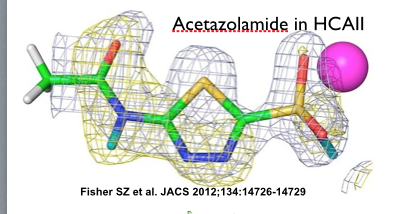 6
NMX Original Design
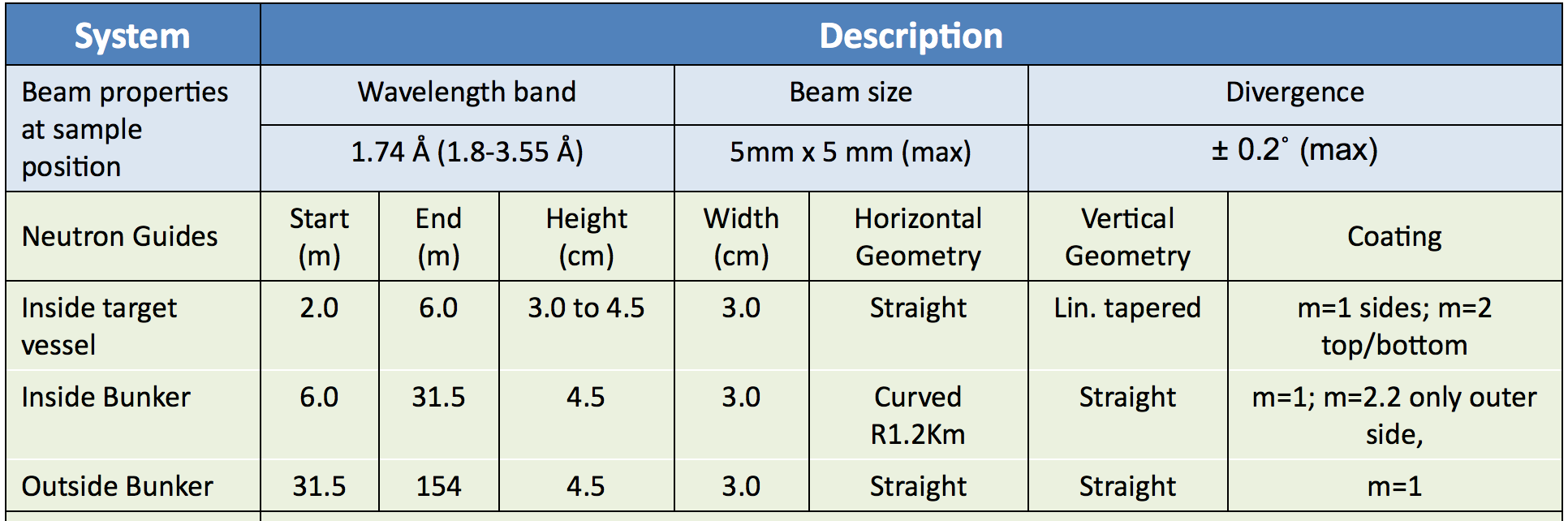 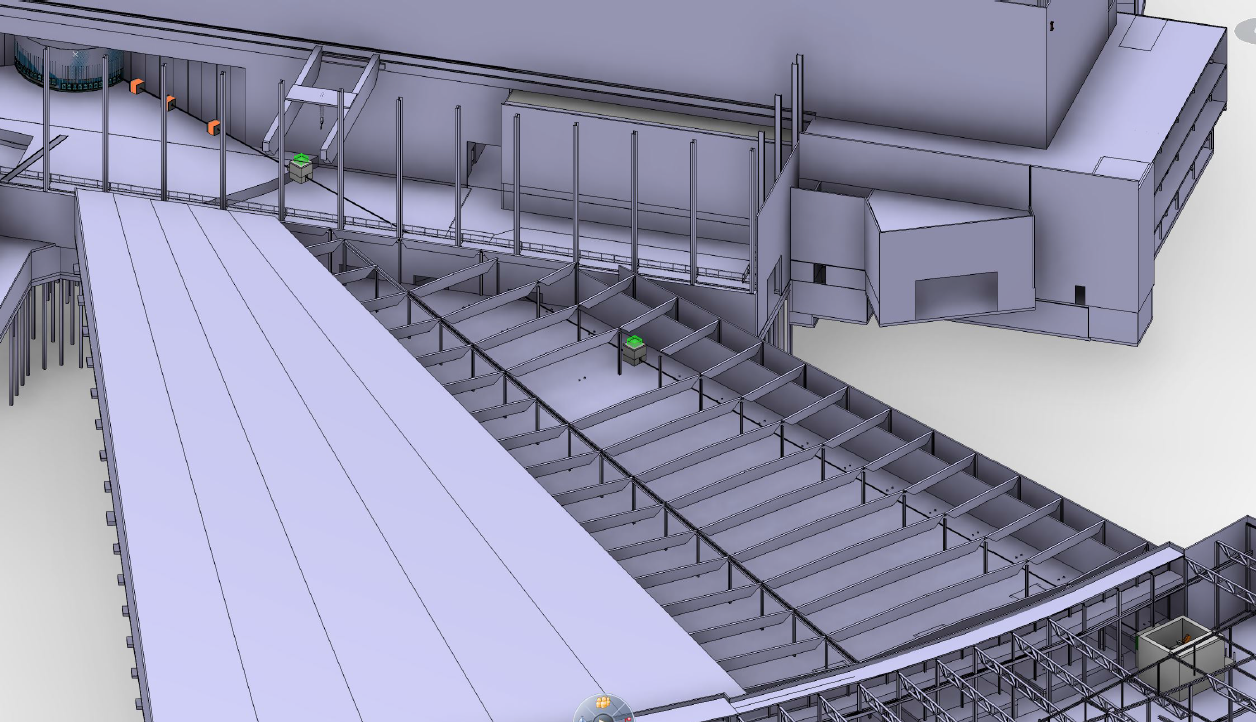 7
ESS MCNP model
Engineering Model
MCNP Model
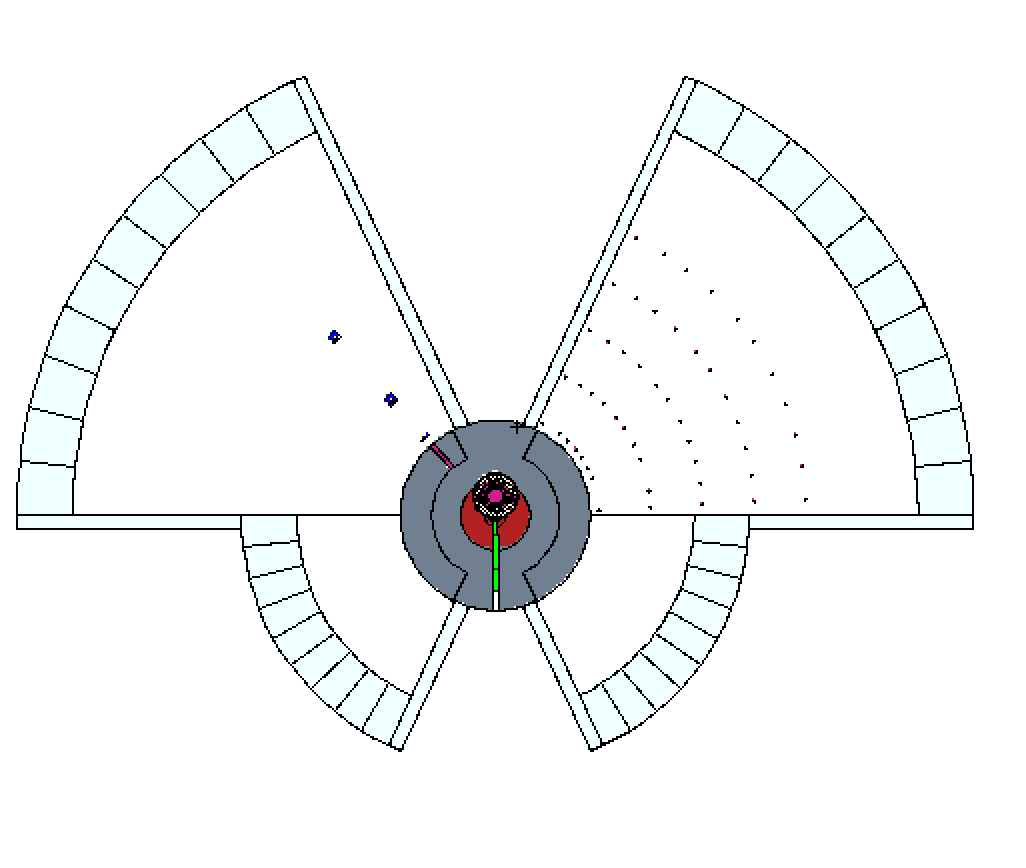 WEST
SOUTH
EAST
NORTH
MCNP Model for target +Bunker+instrument hall +instrument cave
produced with Comblayer package developed by Stuart Ansell  
https://github.com/SAnsell/CombLayer
8
GEOMETRY of the NMX Beamline (1)
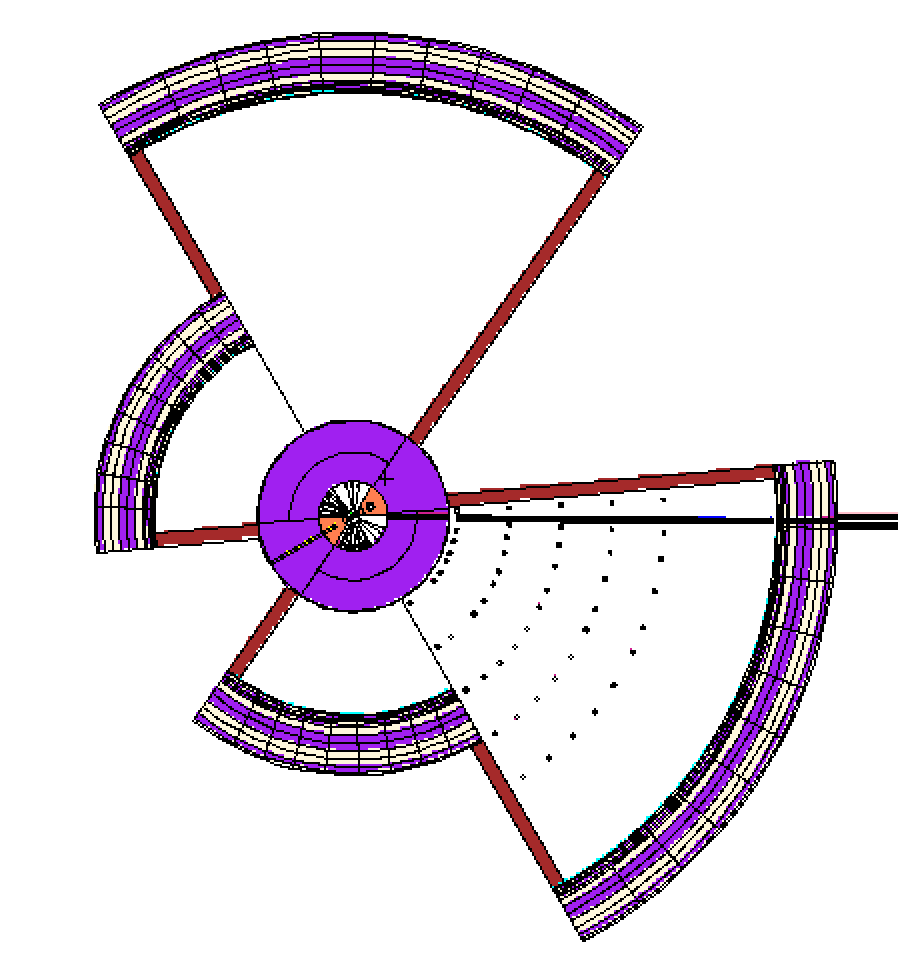 NMX (W1)
Bunker Wall
Long sector
Long sector
Short sector
Short sector
9
4th International Workshop on Accelerator Radiation Induced Activation
GEOMETRY of the NMX Beamline (2)
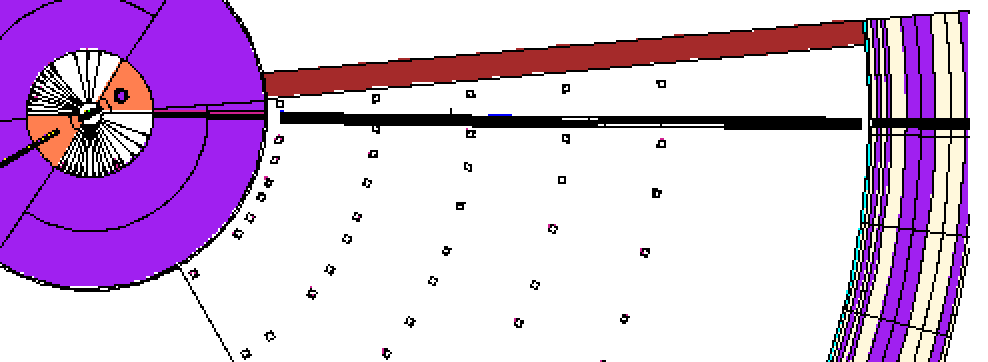 Moderator
Guide in the Monolith
Width  4.5 cm (@2m)  3.5 cm @ 5.5 m 
Height 4.5 cm (@2m)  4.5 cm @ 5.5 m
Copper Substrate
Guide in the Bunker 
Width  4.5 cm (@6 m) Height 3.0 cm (@ 6 m) 
Aluminum Substrate 
The guide bends with 1.2km radius of curvature
10
GEOMETRY of the NMX Beamline (3)
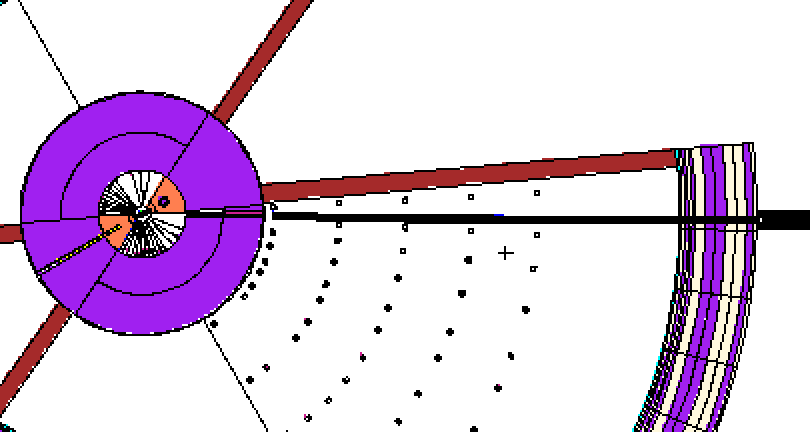 Out of the bunker wall ~ 28m from the moderator
Moderator
What we are trying to achieve: 
after the bunker wall the fast neutron background will be almost negligible and the beam will be  composed only by thermal and cold neutrons
11
Source term @ 2m position (1)
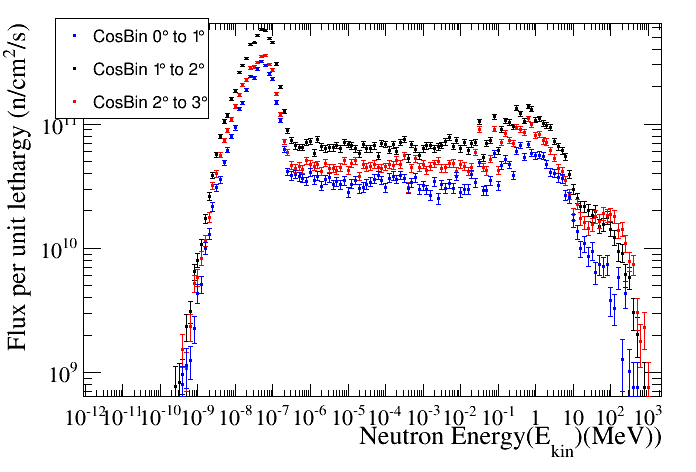 12
Source term @ 2m position (2)
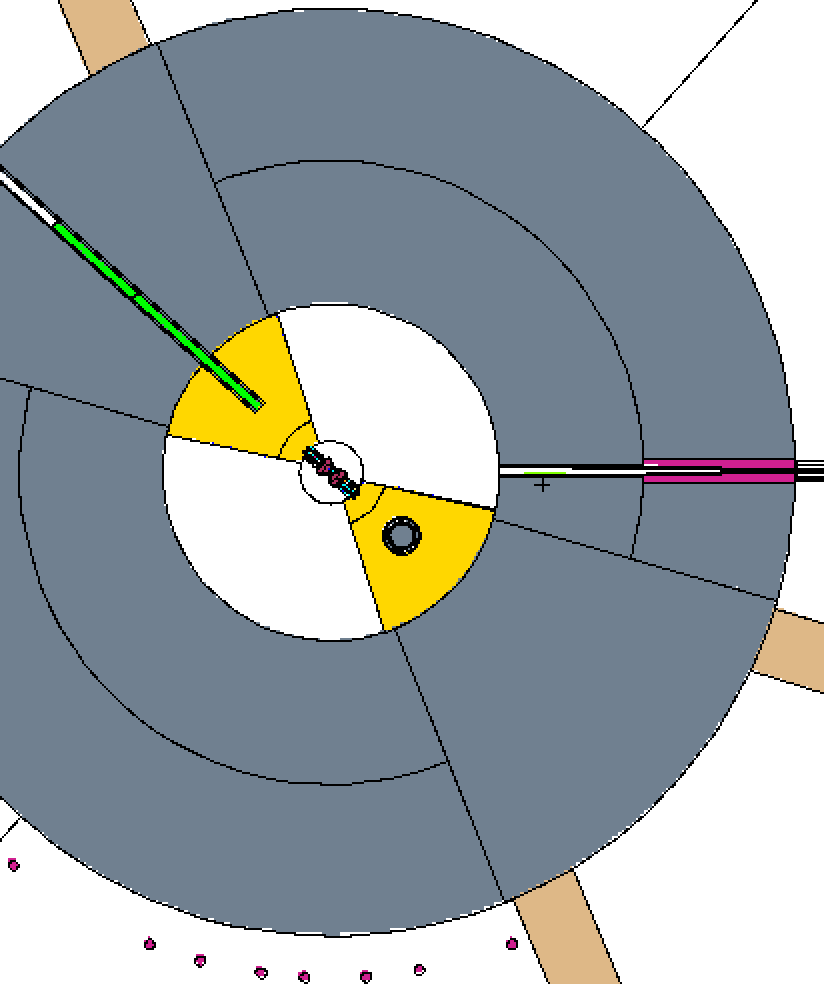 Proton Beam
Zoom of the BeamLine in  in the target region
Monolith
Beam Line
Moderator
2m from the moderator entrance of the beam line
13
50 cm W or Cu  collimators at 16m and 24m
Bunker Wall
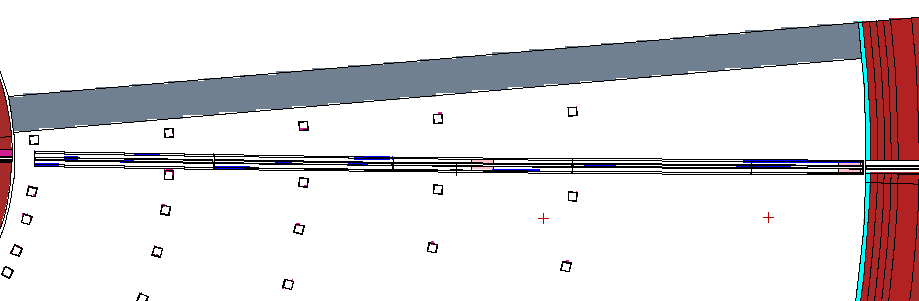 Monolith
50 cm W collimator around 16m
50cm Cu/W around 16m
50cm W/Cu  ~ 24m
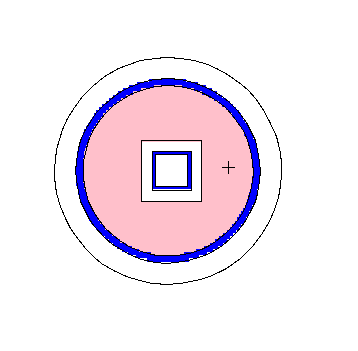 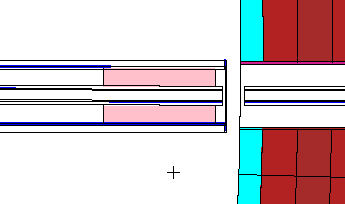 Guide Substrate
14
DOSE MAP for NMX before the bunker wall without  collimator
mSv/h
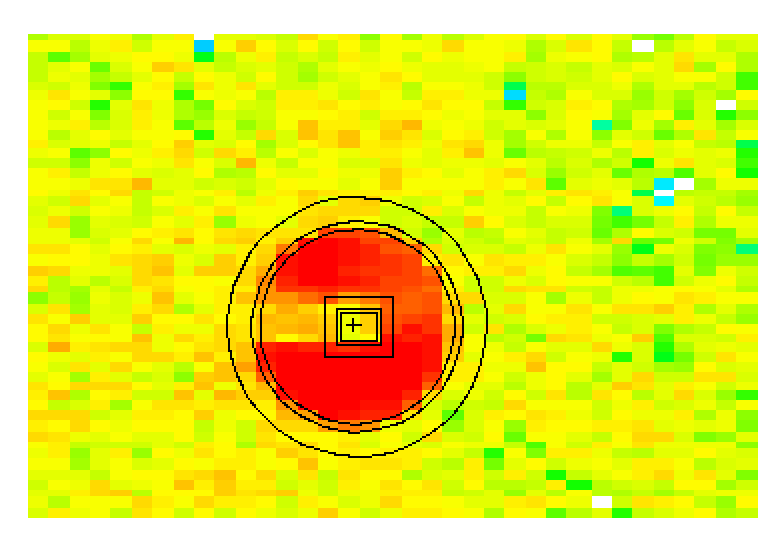 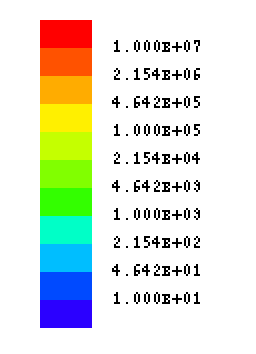 Main  Beam 
somewhere here
Before the Bunker wall  x=2419, y -29.6 z=13.93
15
DOSE MAP for NMX before the bunker wall with a W   collimator
mSv/h
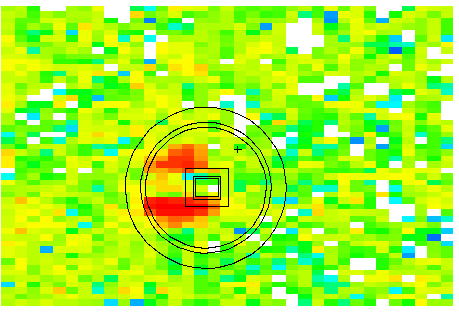 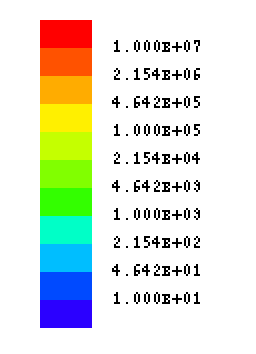 Main  Beam 
somewhere here
Before the Bunker wall  x=2419, y -29.6 z=13.93
16
DOSE MAP for NMX before the bunker wall with 2 W  collimators
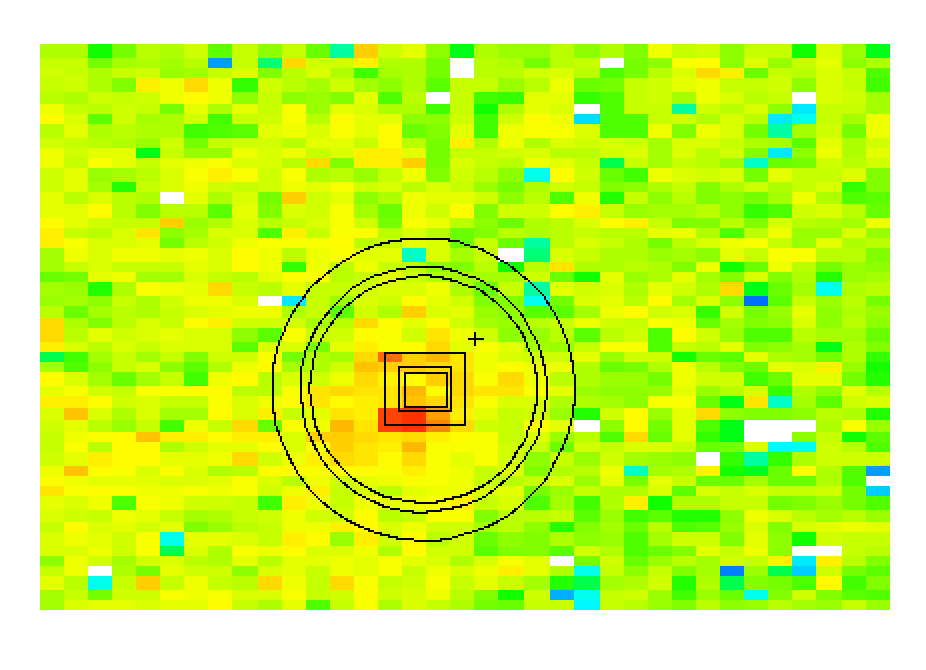 mSv/h
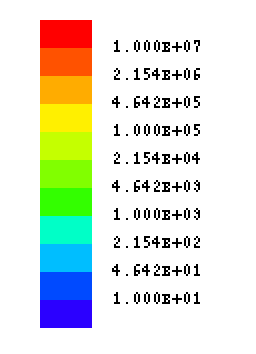 Main  Beam 
somewhere here
Before the Bunker wall  x=2419, y -29.6 z=13.93
17
Collimators in the bunker(I)
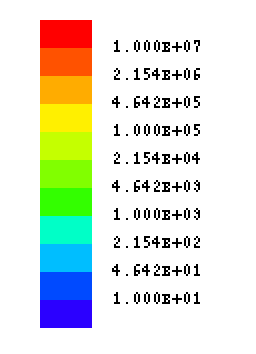 mSv/h
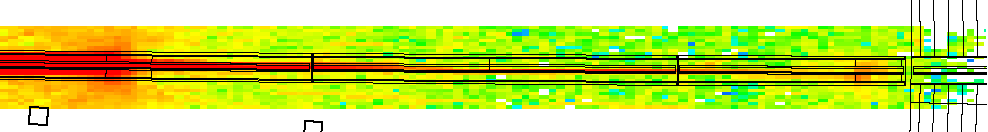 First collimator
Second collimator
18
Collimators in the bunker(II)
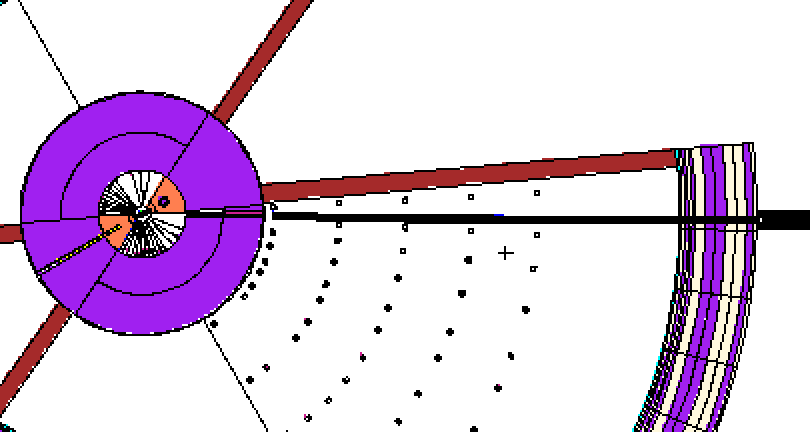 Out of the bunker wall ~ 28m from the moderator
Moderator
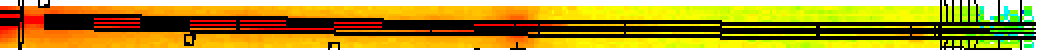 Position of the first collimator
19
Neutron energy spectrum in the collimator for different materials
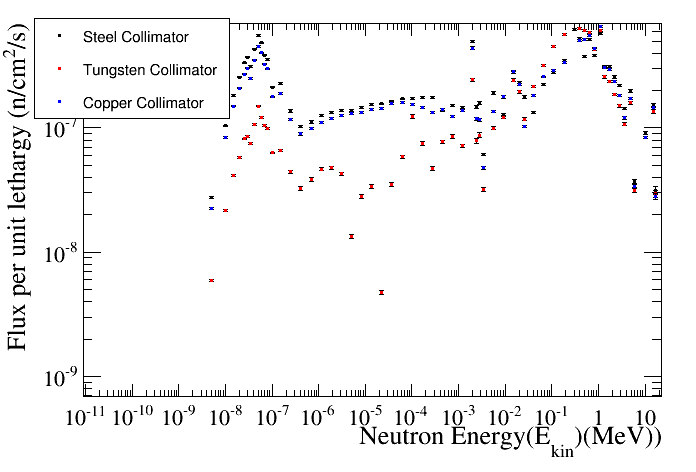 20
Neutron Energy Spectrum Out Bunker (28m)
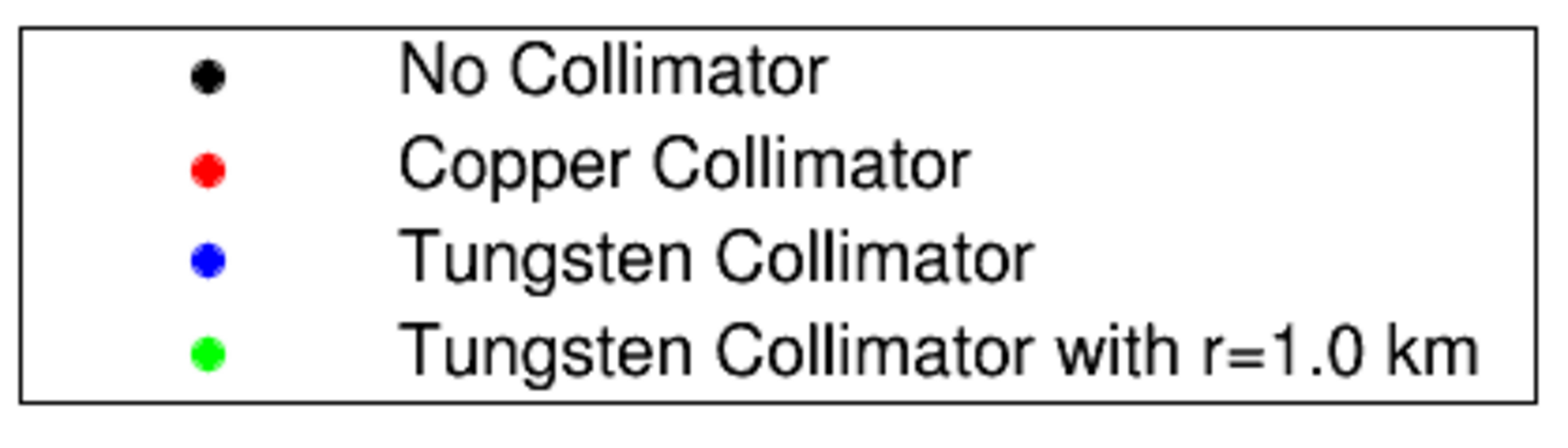 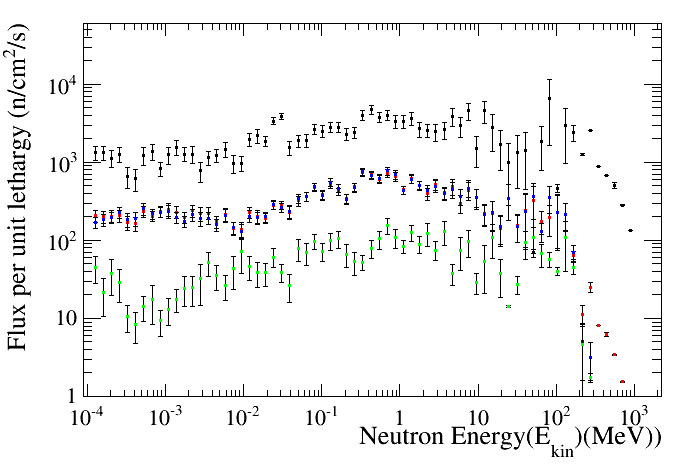 21
W and Copper Collimator Activation
1 day of cool –down
Copper
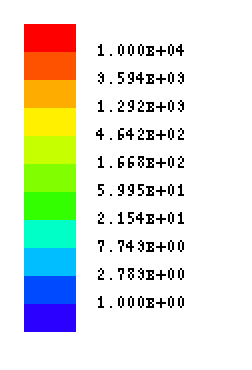 Tungsten
mSv/h
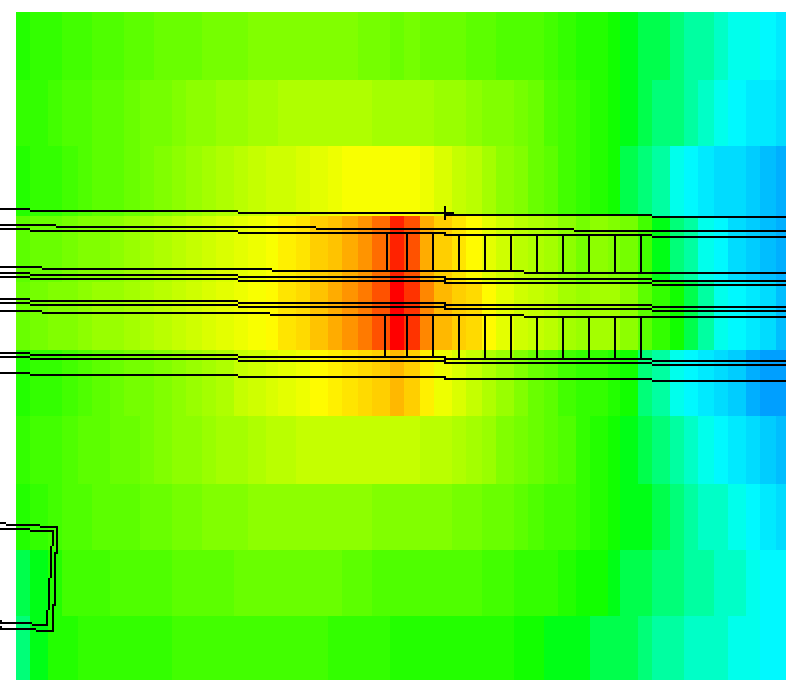 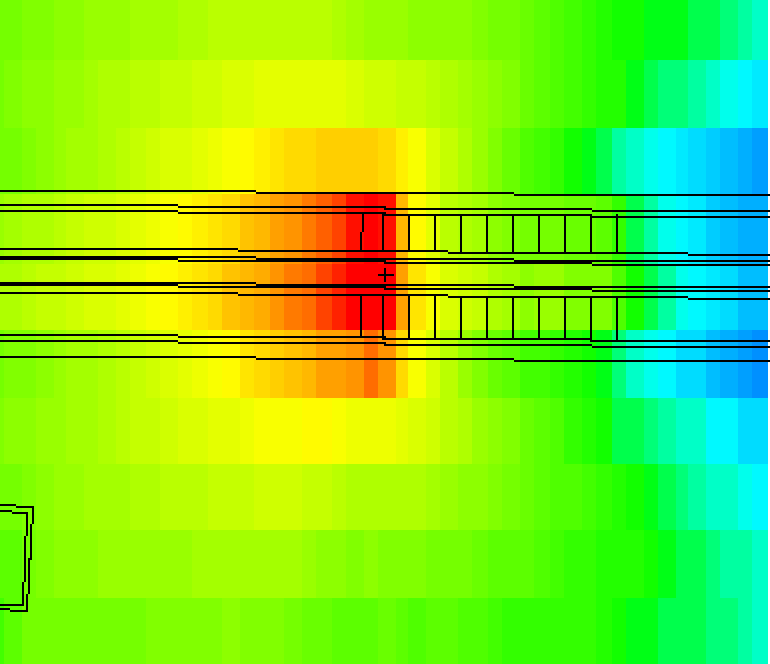 1000 mSv/h
400  mSv/h
After 10 years of operation
22
Steel Collimator Activation
1 day of cool –down
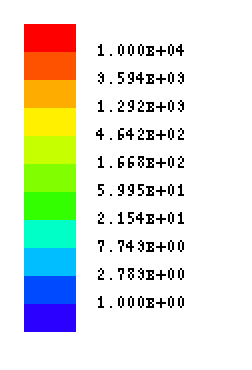 mSv/h
Mild Steel
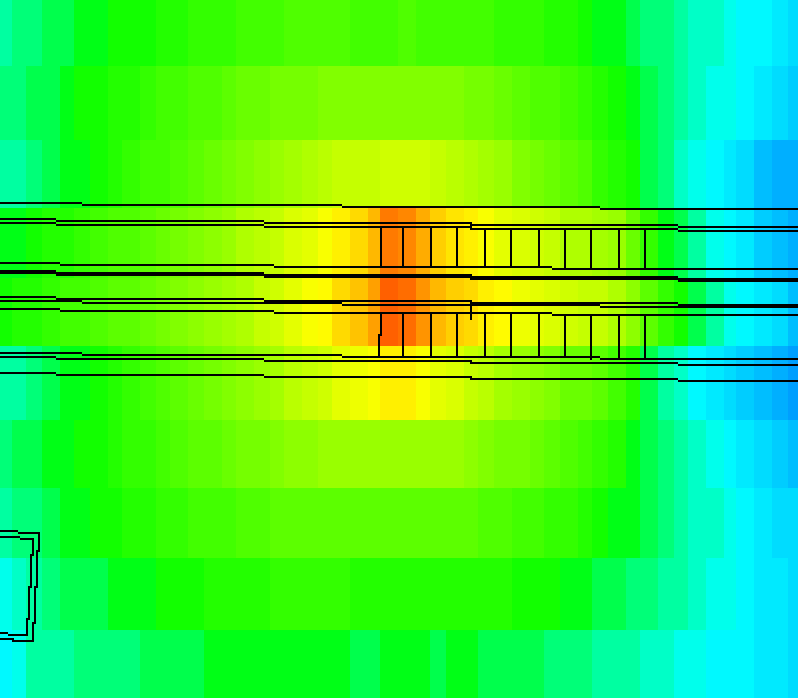 250  mSv/h
After 10 years of operation
23
W and Copper Collimator Activation
7 days of cool –down
Copper
Tungsten
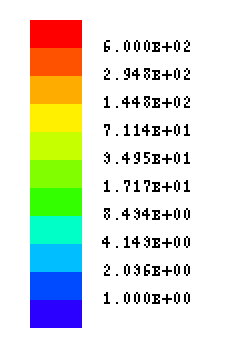 mSv/h
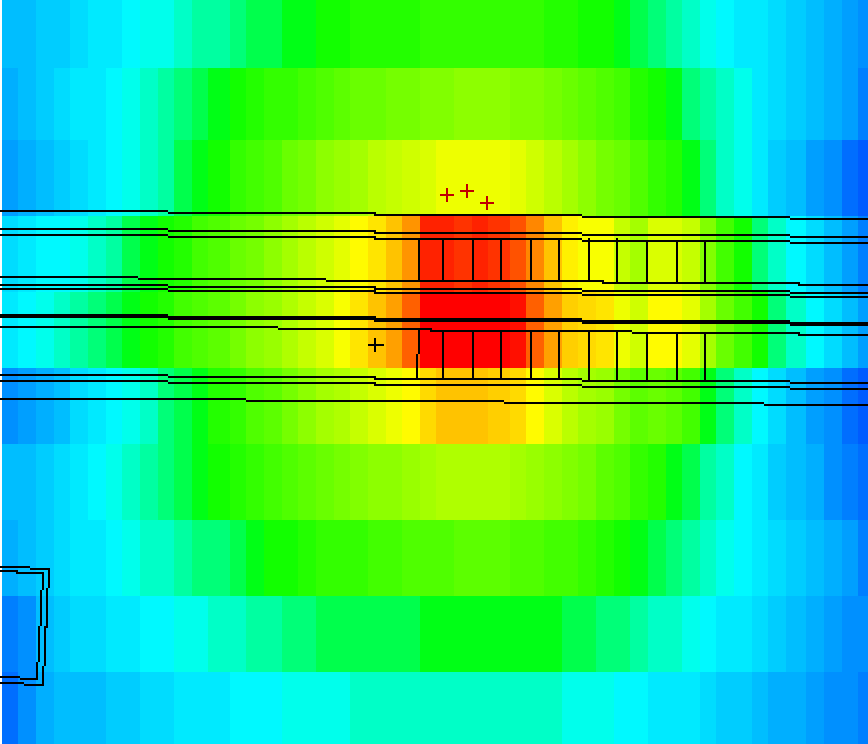 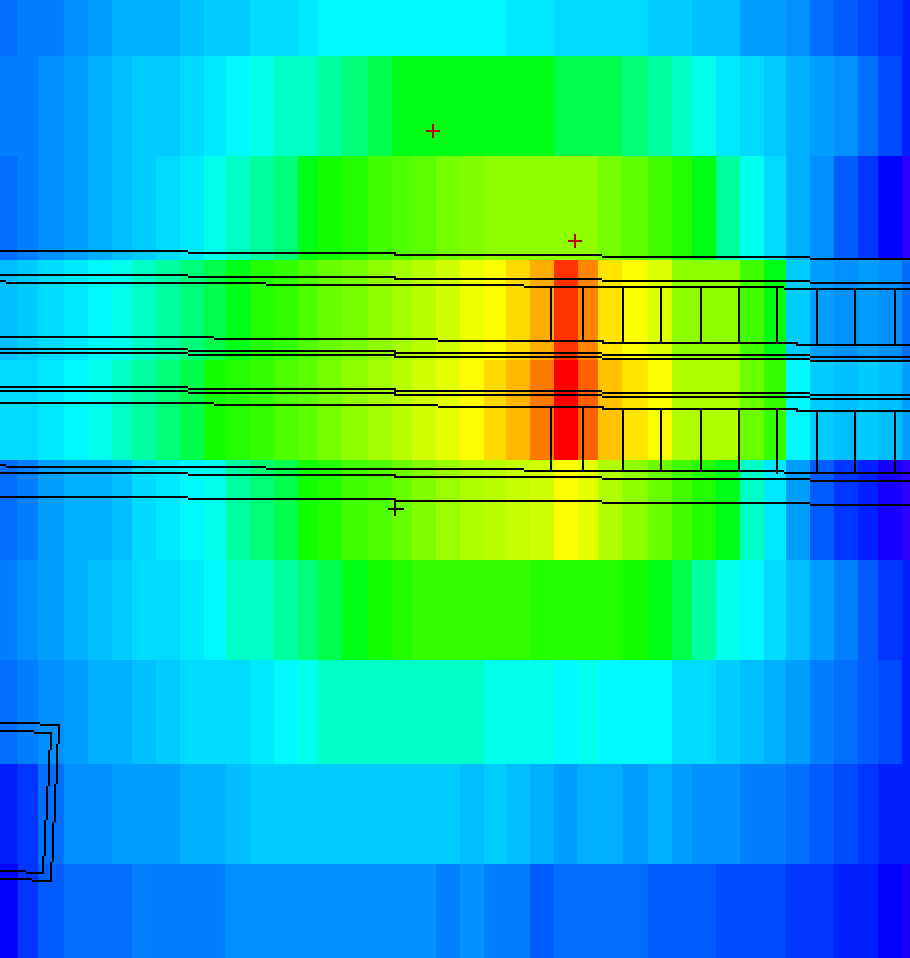 26 mSv/h
60  mSv/h
After 10 years of operation
24
Steel  Collimator Activation
7 days of cool –down
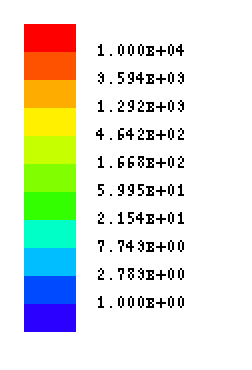 mSv/h
Mild Steel
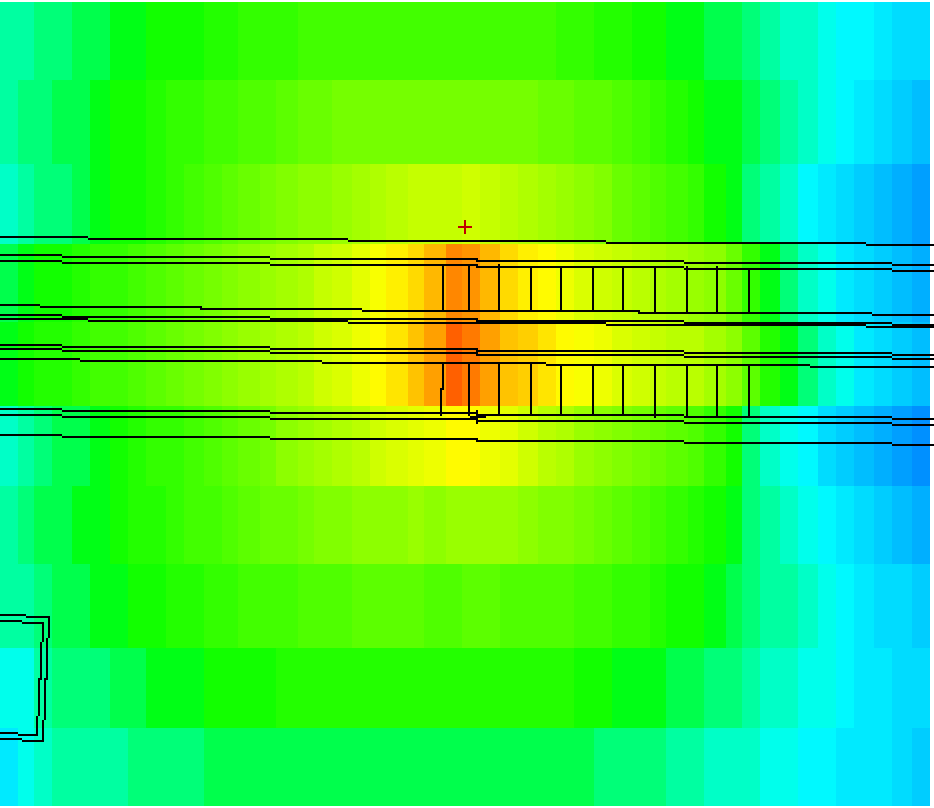 240  mSv/h
After 10 years of operation
25
Conclusions
We have performed  neutronic calculation of the NMX instrument at ESS 

W or Cu Collimators significantly decrease the dose outiside the bunker (very low  high energy component) 

W or Cu collimators are a better choice than steel collimators due to the activation considerations
26
BACK-UP SLIDES
27
Comparison  between Straight and curved guide
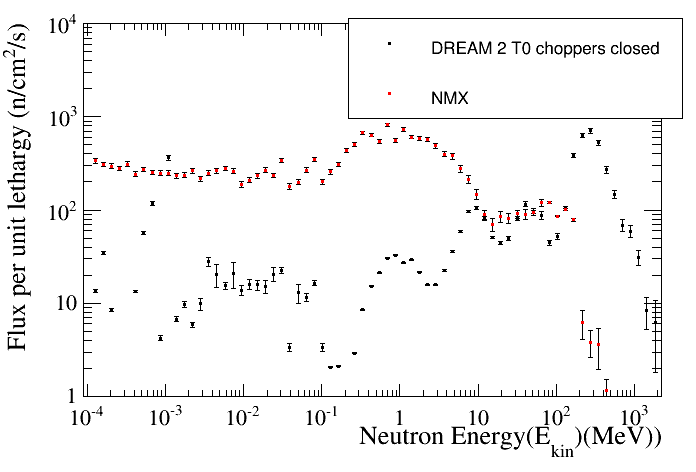 28
Comparison of the neutron energy spectrum  at 5.5 starting from proton and from neutron source at 2m
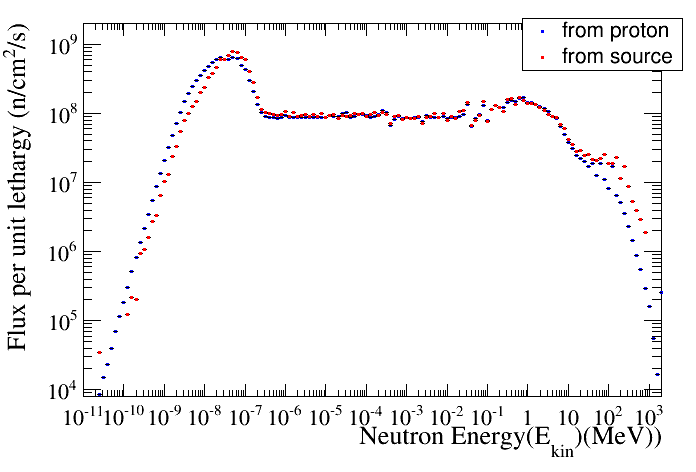 29
Slice of the beam line at 6m
Neutrons Energy > 0.1 keV
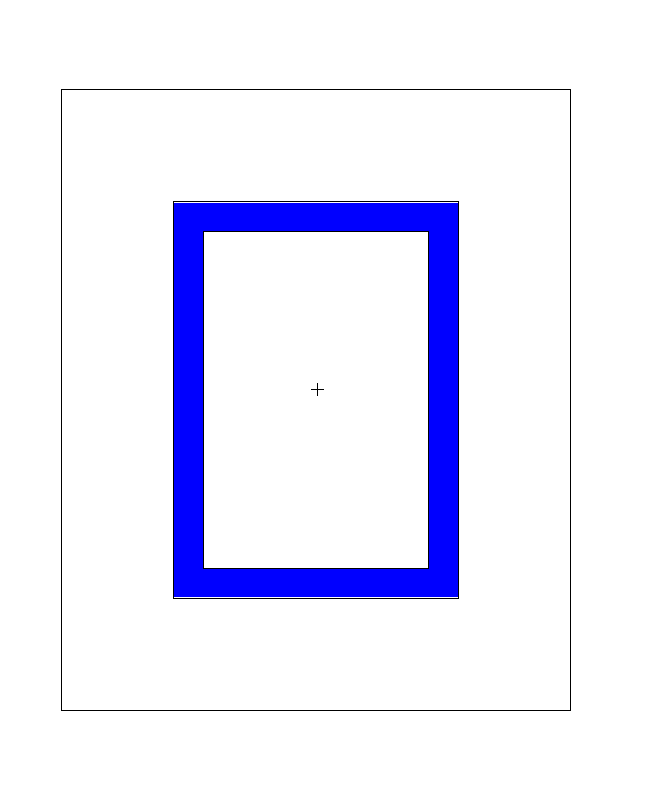 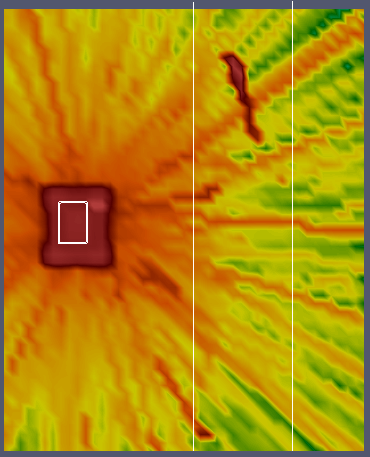 Guide
Neutron Flux 
      n/cm2s
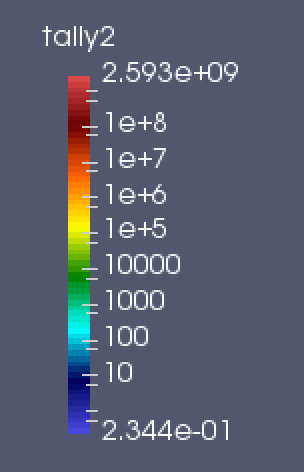 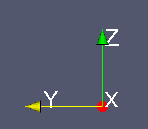 30
Slice of the beam line at 12m
Neutrons Energy > 0.1 keV
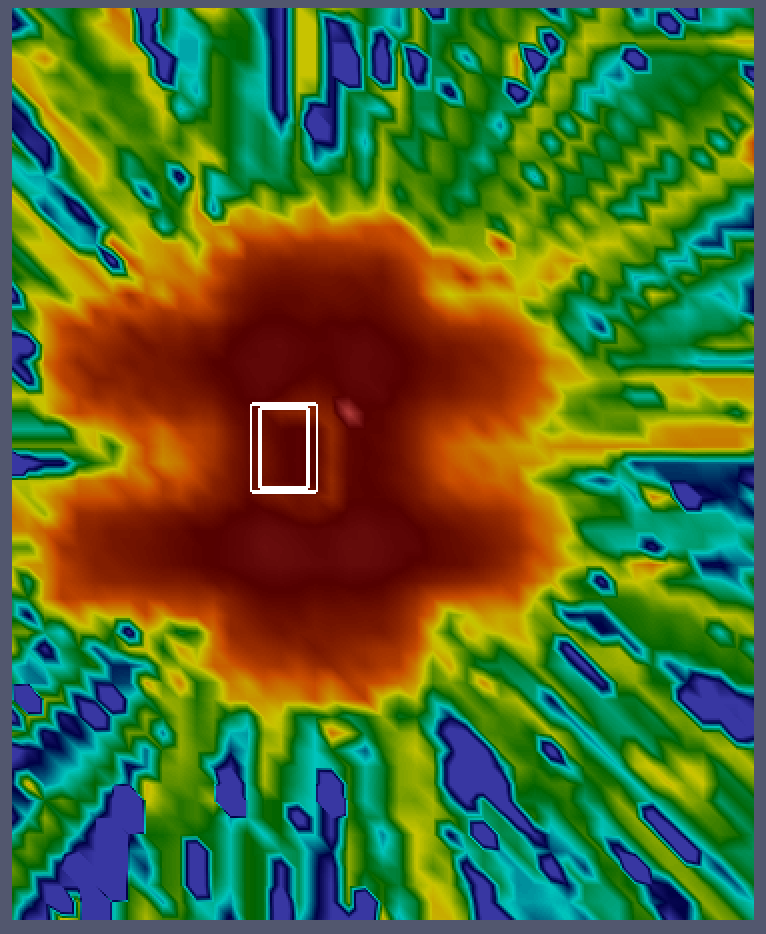 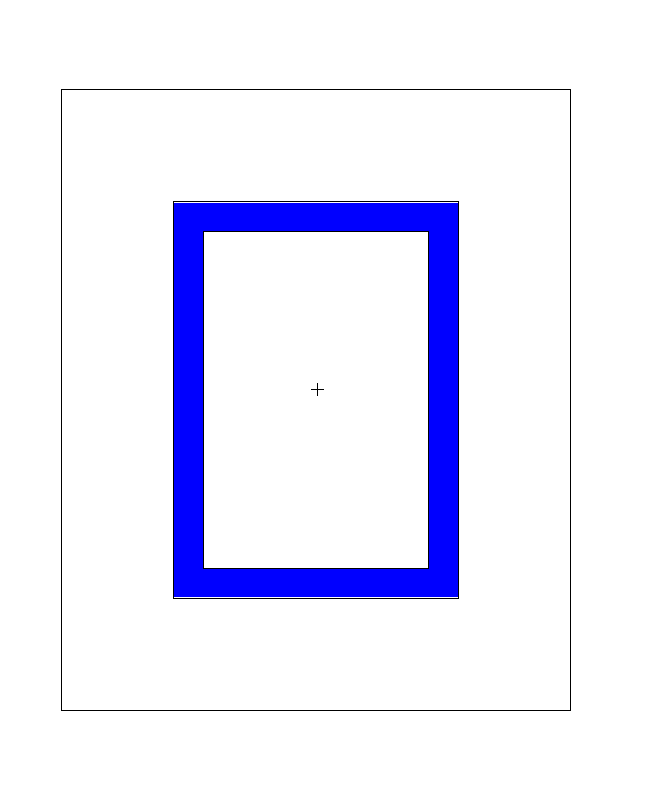 Guide
Neutron Flux 
      n/cm2s
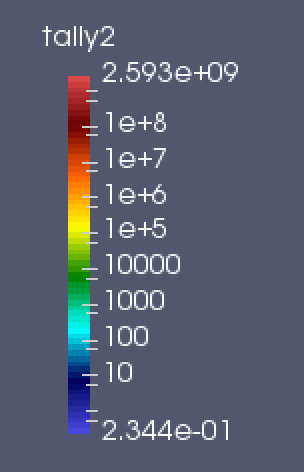 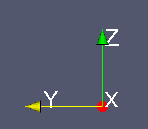 31
Slice of the beam line at 18m
Neutrons Energy > 0.1 keV
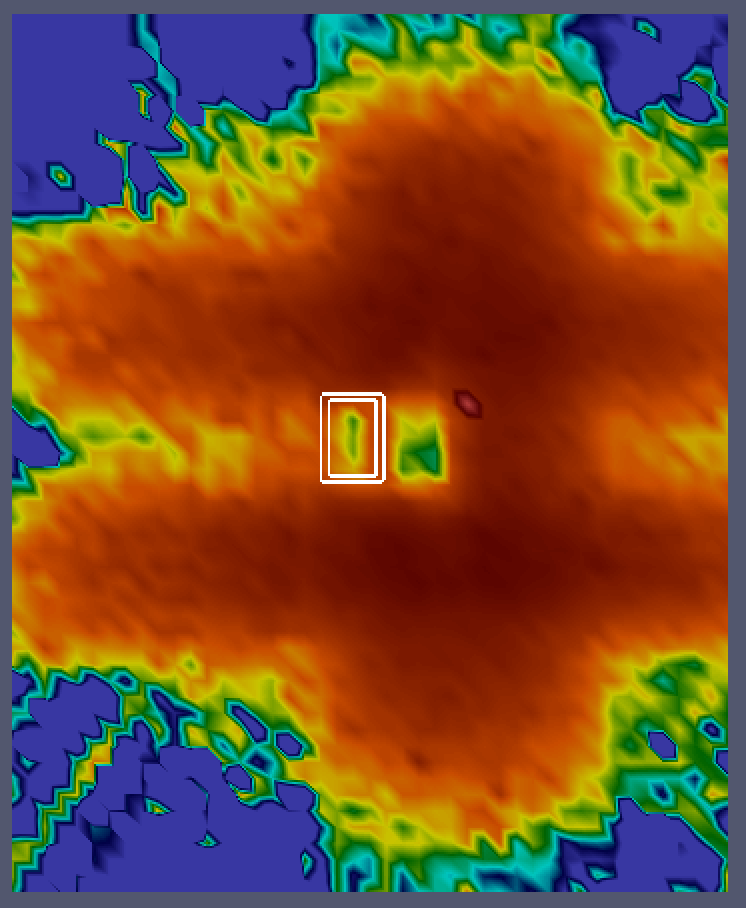 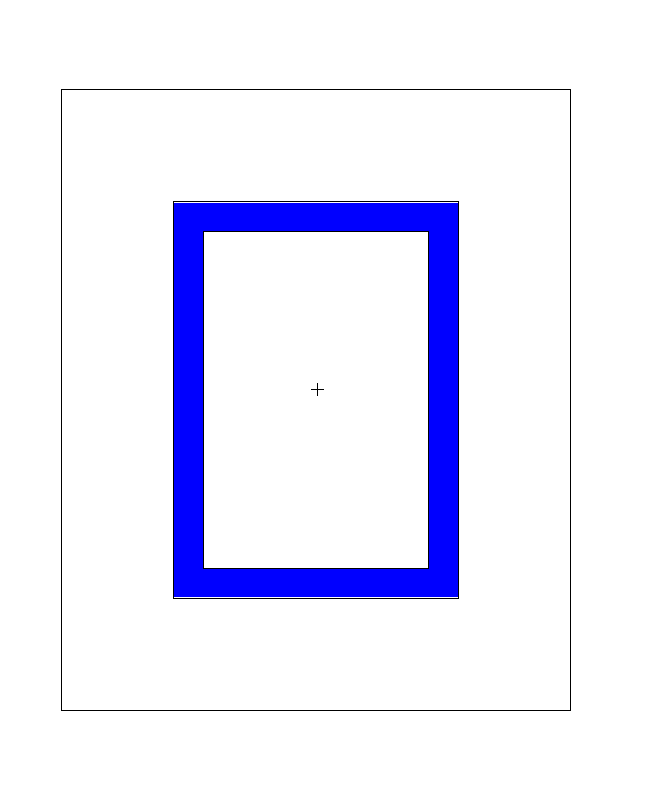 Guide
Neutron Flux 
      n/cm2s
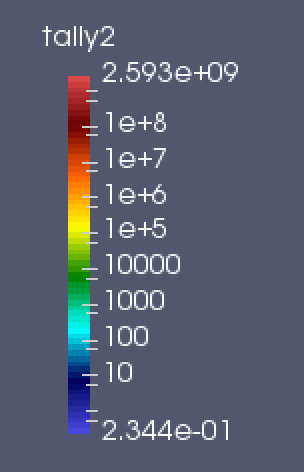 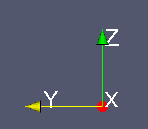 32
Slice of the beam line at 2399 m
Neutrons Energy > 0.1 keV
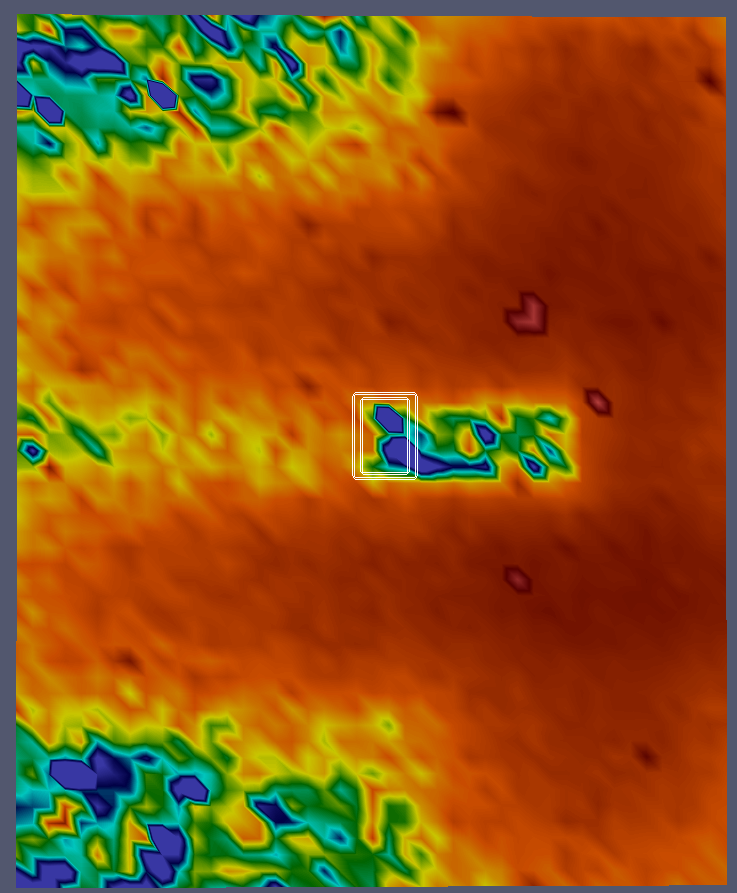 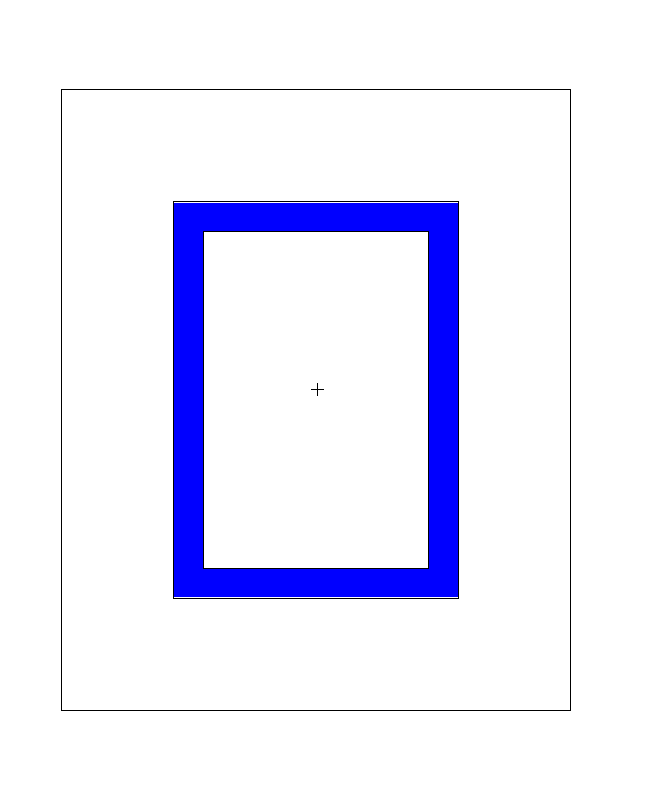 Neutron Flux 
      n/cm2s
Guide
Main  Beam 
somewhere here
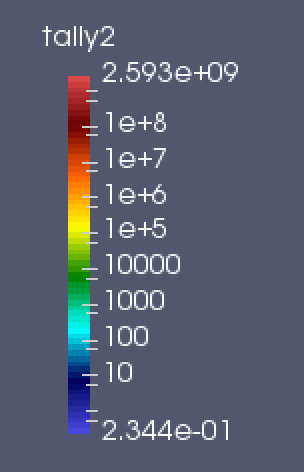 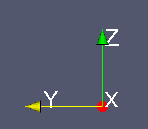 33
NMX in the Bunker
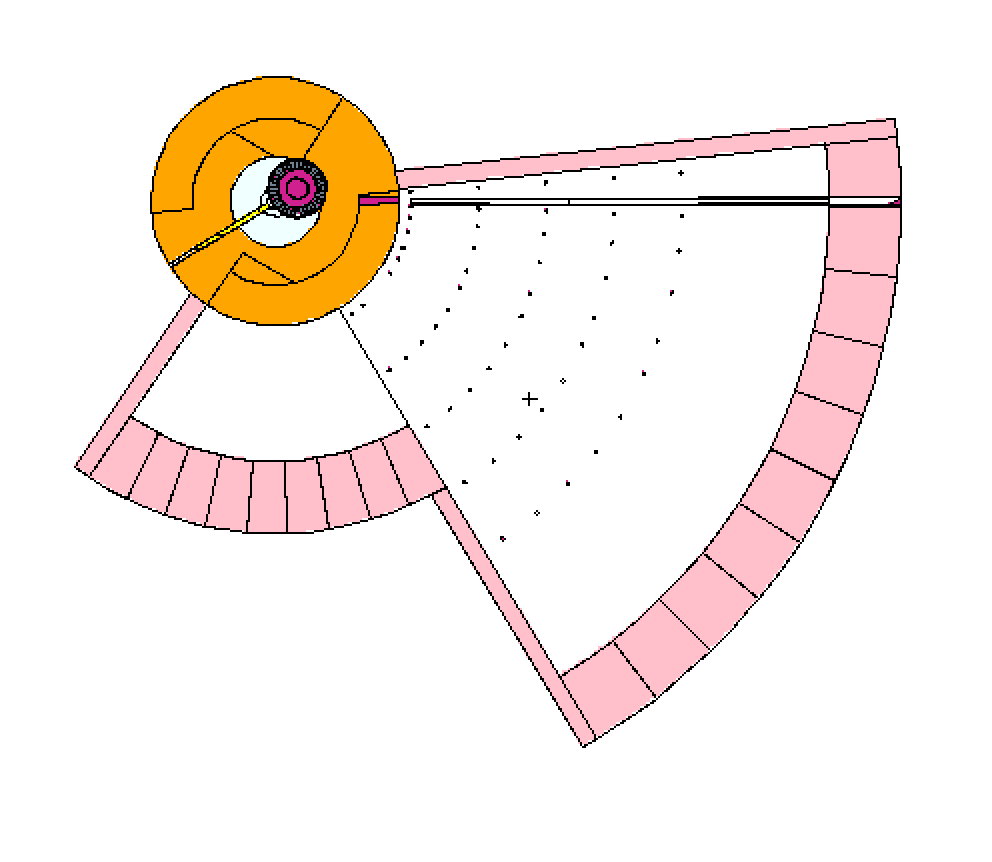 LONG INSTRUMENTSECTOR
Proton Beam
W1
NMX
11.5 m
24.5 m
SHORT INSTRUMENTSECTOR
CAD view
NMX
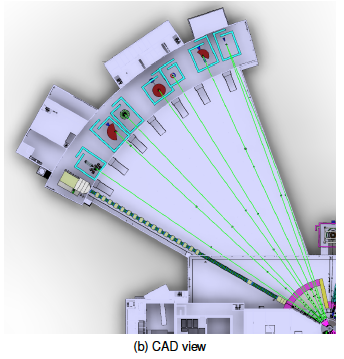 3.5 m
NMX Original Design
34
NMX in the Bunker:  2m from the Moderator
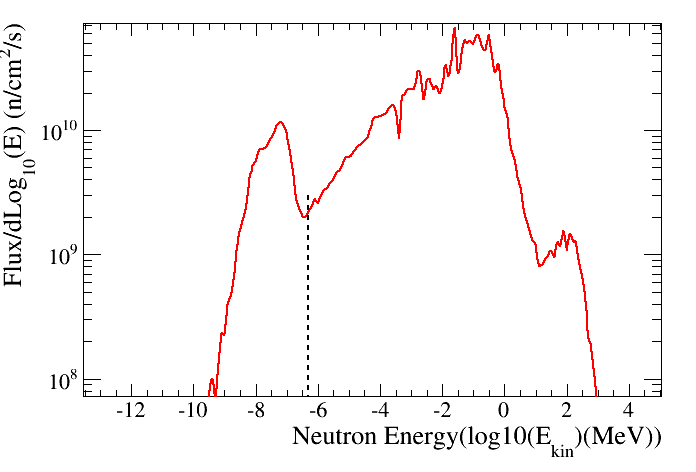 Neutron Energy Spectrum
2m from the moderator
1 eV
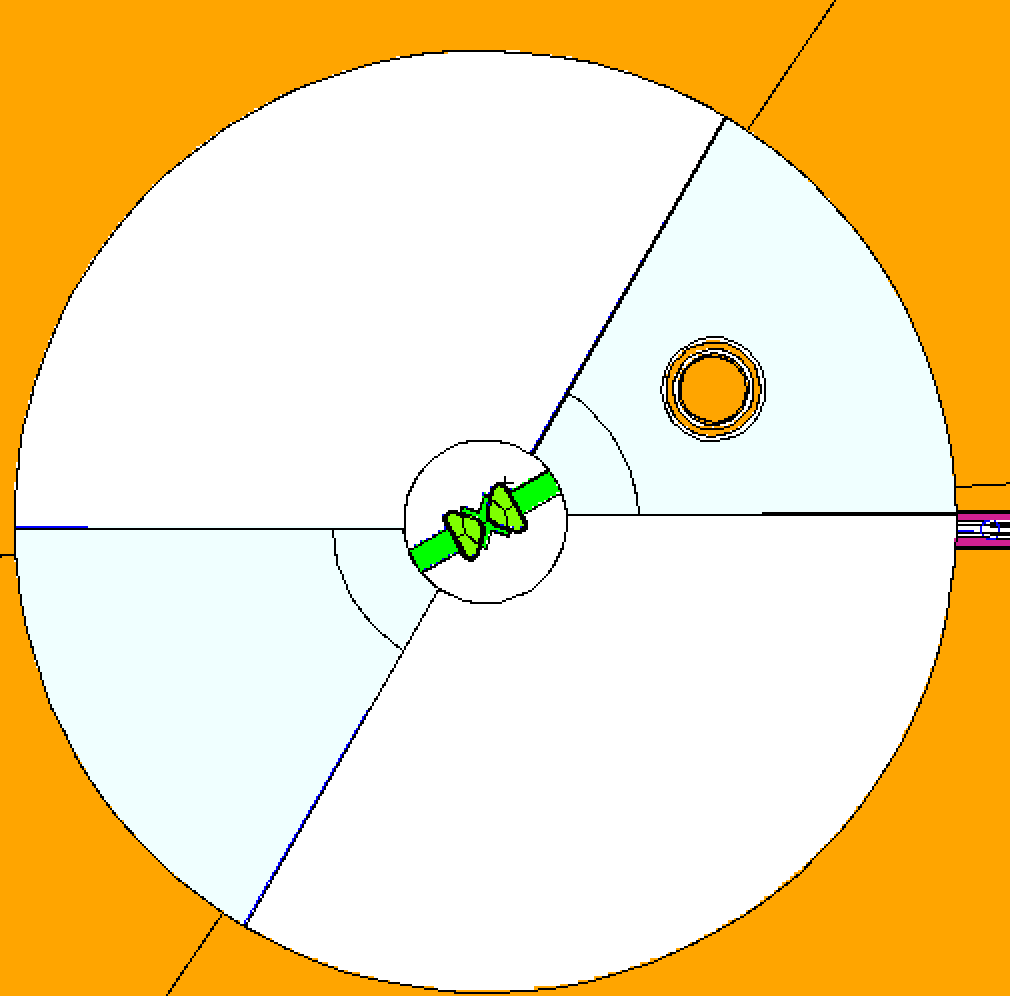 W1
NMX Original Design
35
NMX in the Bunker: 6m from the moderator
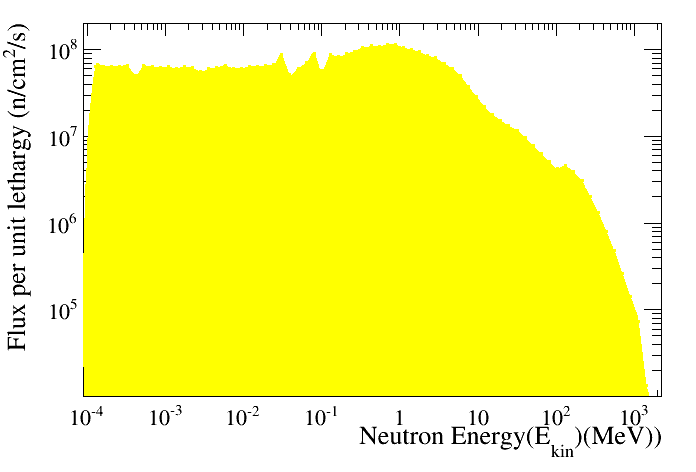 Neutron Energy Spectrum
6m from the moderator
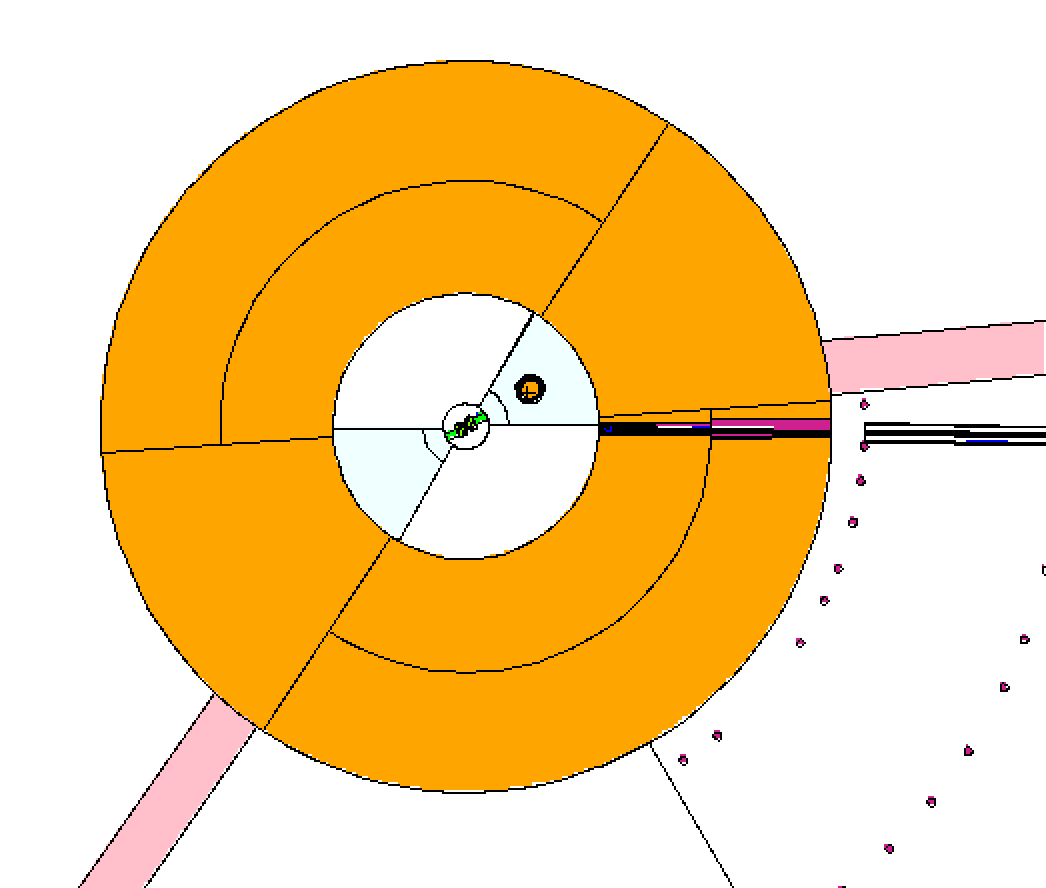 W1
NMX Original Design
36
NMX in the Bunker:  12m from the moderator
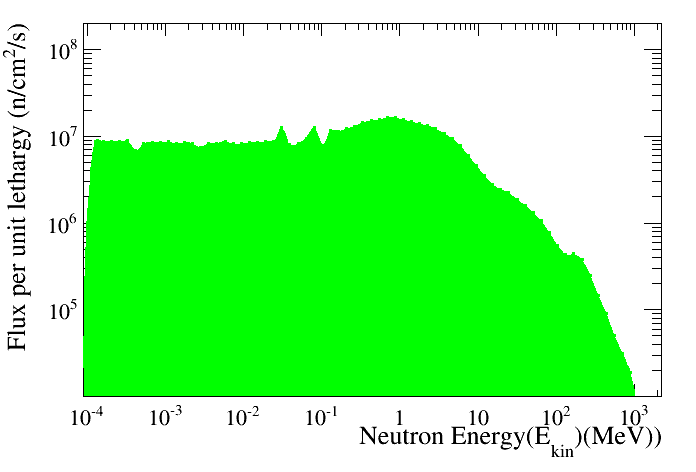 Neutron Energy Spectrum
12m from the moderator
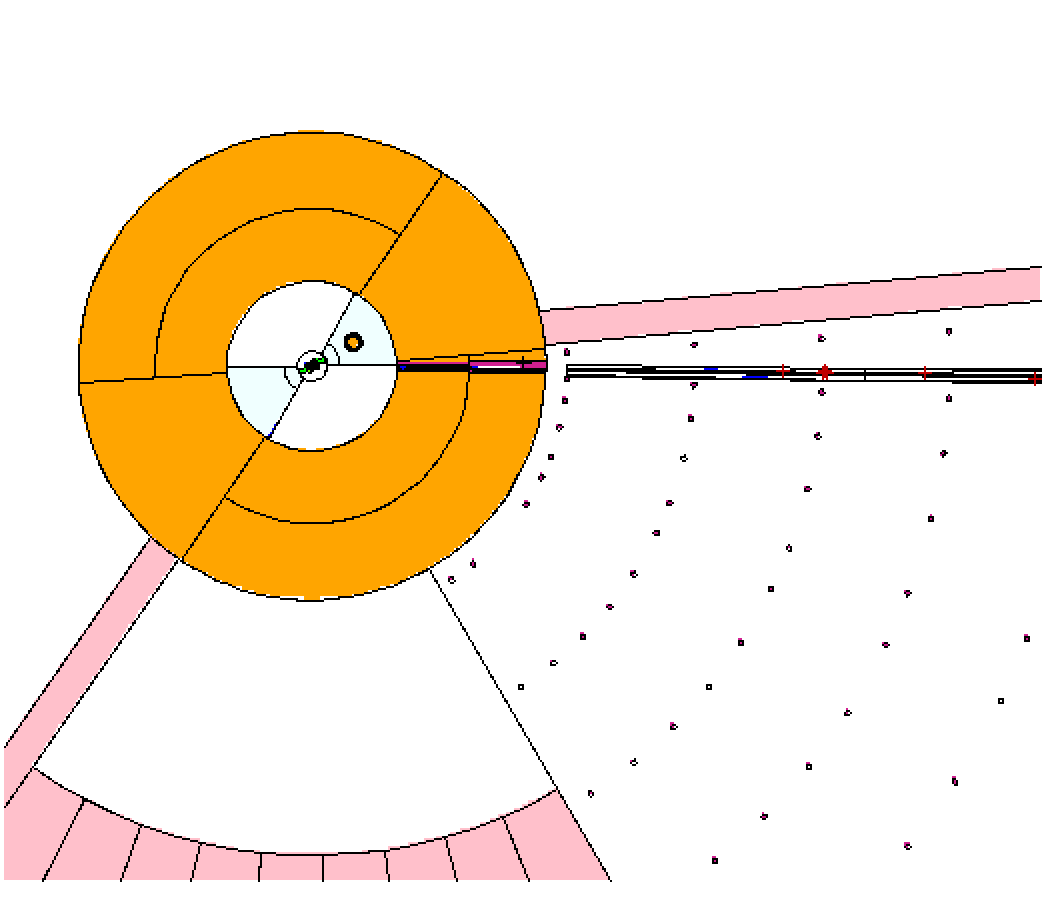 W1
NMX Original Design
37
NMX in the Bunker:  18m from the moderator
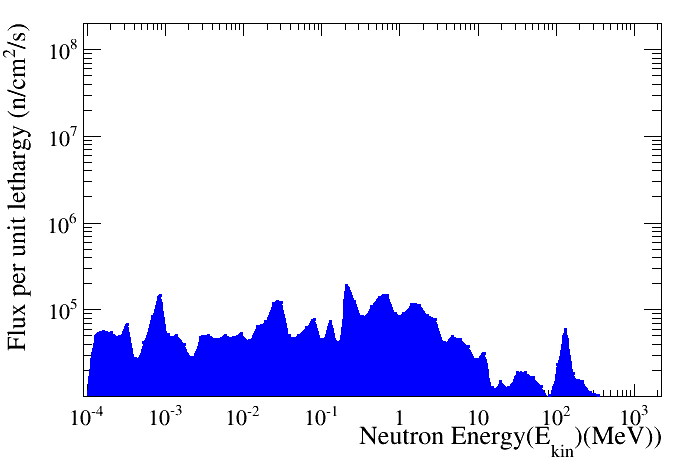 Neutron Energy Spectrum
18m from the moderator
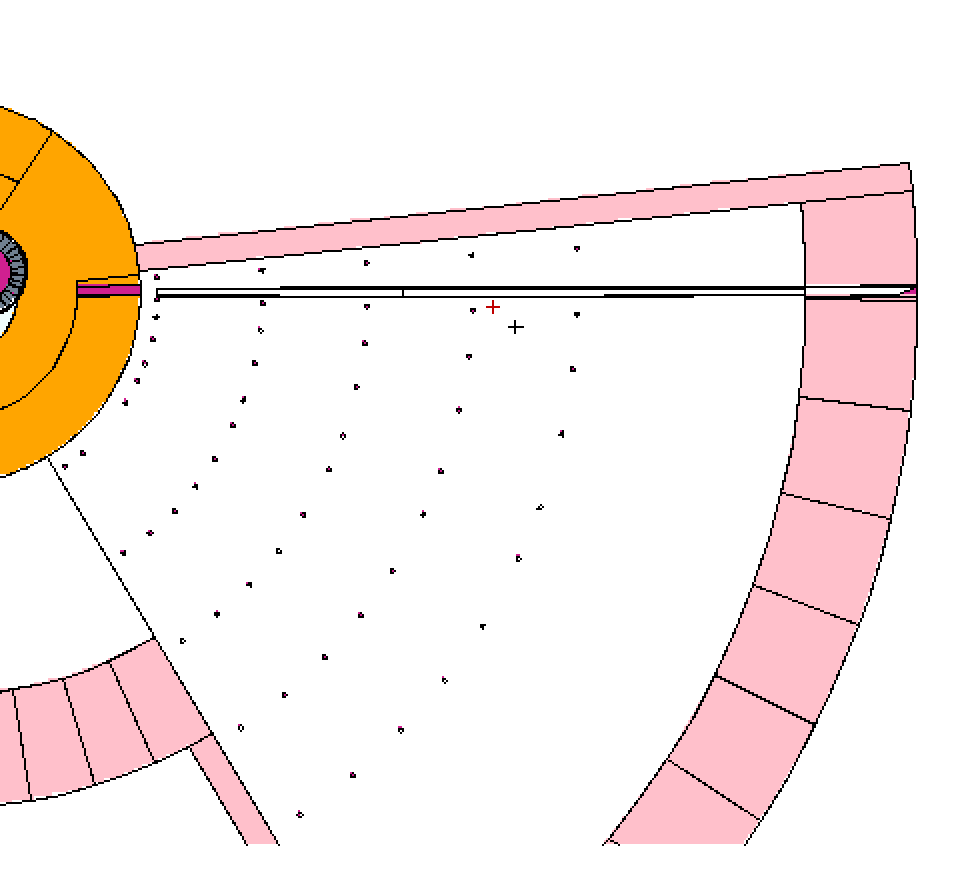 W1
NMX Original Design
38
NMX in the Bunker:  24m from the moderator
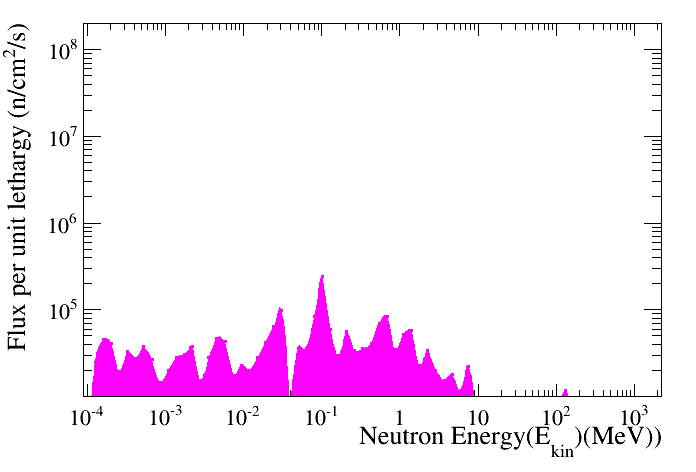 Neutron Energy Spectrum
24m from the moderator
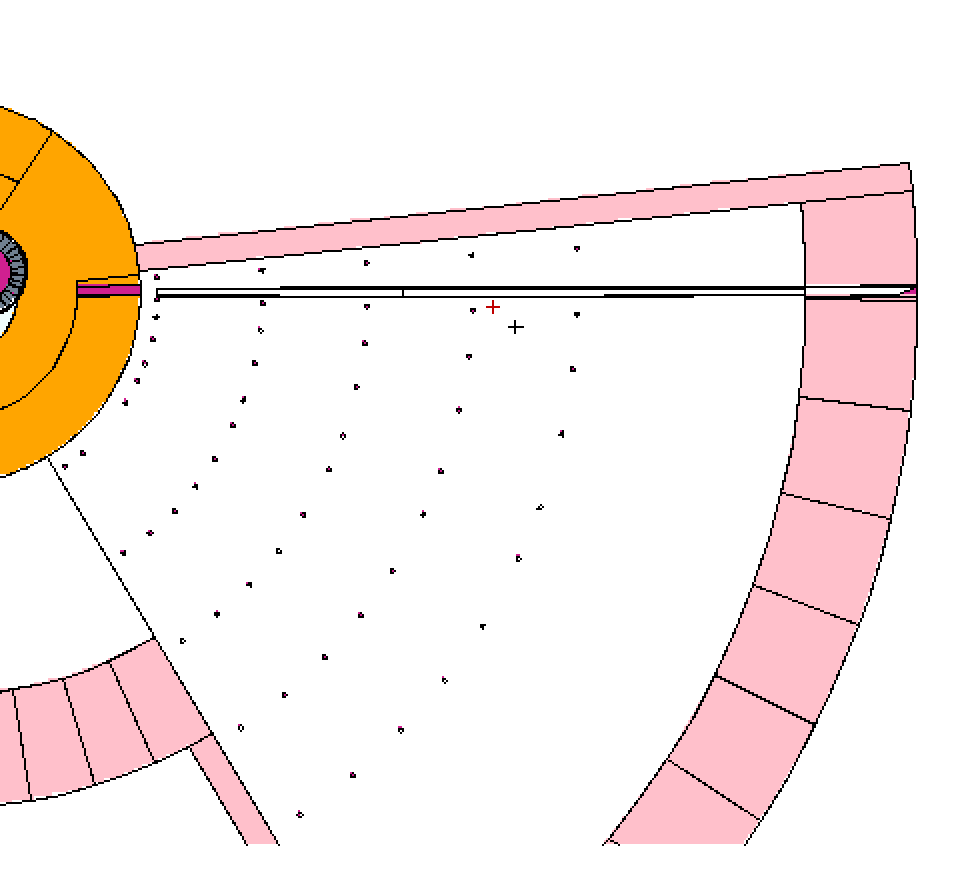 W1
NMX Original Design
39
NMX Energy Spectra
NMX Original Design
MCNP entries/divided by Bin Width
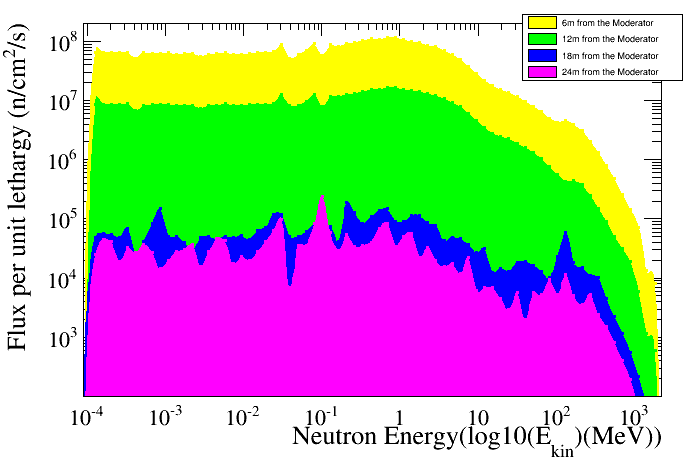 40